Thứ……ngày…..tháng…..năm…….
TIẾNG VIỆT
Bài 12: LÀNG EM
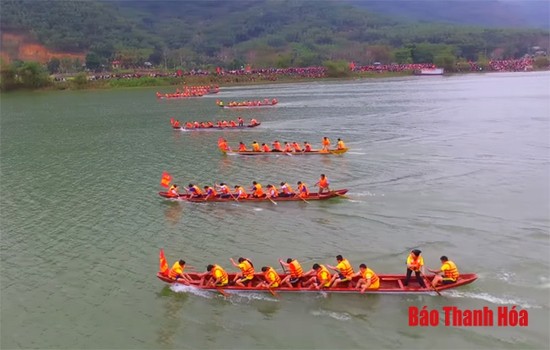 Sông Diêm: Một dòng sông nhỏ ở Thái Bình